KÍNH CHÀO QUÝ THẦY CÔ DỰ GIỜ.
Môn: Tiếng việt
Giáo viên: Đặng Thị Phượng
Thứ  6  ngày 27  tháng 9  năm 2024
Khởi động:
Thứ  sáu,  ngày 27  tháng 9  năm 2024
Giặt áo
Bài đọc 3:
Phạm Hổ
Luyện đọc:
Tìm hiểu bài:
Thứ  sáu,  ngày 27  tháng 9  năm 2024
Giặt áo
Bài đọc 3:
Phạm Hổ
Luyện đọc:
Tìm hiểu bài:
Tre bừng nắng lên               
              Rộn vườn tiếng sáo 
              Nắng đẹp nhắc em 
              Giặt quần, giặt áo.
Thứ  sáu,  ngày 27  tháng 9  năm 2024
Giặt áo
Bài đọc 3:
Phạm Hổ
Luyện đọc:
Tìm hiểu bài:
Tre bừng nắng lên /
              Rộn vườn tiếng sáo /
              Nắng đẹp nhắc em /
              Giặt quần,/ giặt áo //
Thứ  sáu,  ngày 27  tháng 9  năm 2024
Giặt áo
Bài đọc 3:
Phạm Hổ
Câu 1: Bài thơ có hai nhân vật là bạn nhỏ và nắng. Mỗi nhân vật được nói đến trong những khổ thơ nào?
Thứ  sáu, ngày 27  tháng 9  năm 2024
Giặt áo
Bài đọc 3:
Phạm Hổ
Lấy bọt xà phòng                   Sạch sẽ như mới
Làm đôi  găng trắng              Áo quần lên dây
Nghìn đốm cầu vồng              Em yêu ngắm mãi
Tay em lấp lánh                     Trắng hồng đôi tay…
Thứ  sáu, ngày 27  tháng 9  năm 2024
Giặt áo
Bài đọc 3:
Phạm Hổ
Câu 2 :Tìm những hình ảnh nói lên niềm vui của bạn nhỏ:
a) Khi làm việc.
b) Khi hoàn thành công việc.
Câu 3:Khổ thơ 3 tả nắng đẹp như thế nào?
Câu 4: Em hiểu câu thơ “Nắng đi suốt ngày / Giờ lo xuống núi” như thế nào? 
a) Nắng bừng lên.
b) Nắng đầy trời.
c) Nắng đang tắt.
Thứ  sáu, ngày 27  tháng 9  năm 2024
Giặt áo
Bài đọc 3:
Phạm Hổ
Câu 2:Tìm những hình ảnh nói lên niềm vui của bạn nhỏ:
   a) Khi làm việc.
   b) Khi hoàn thành công việc.
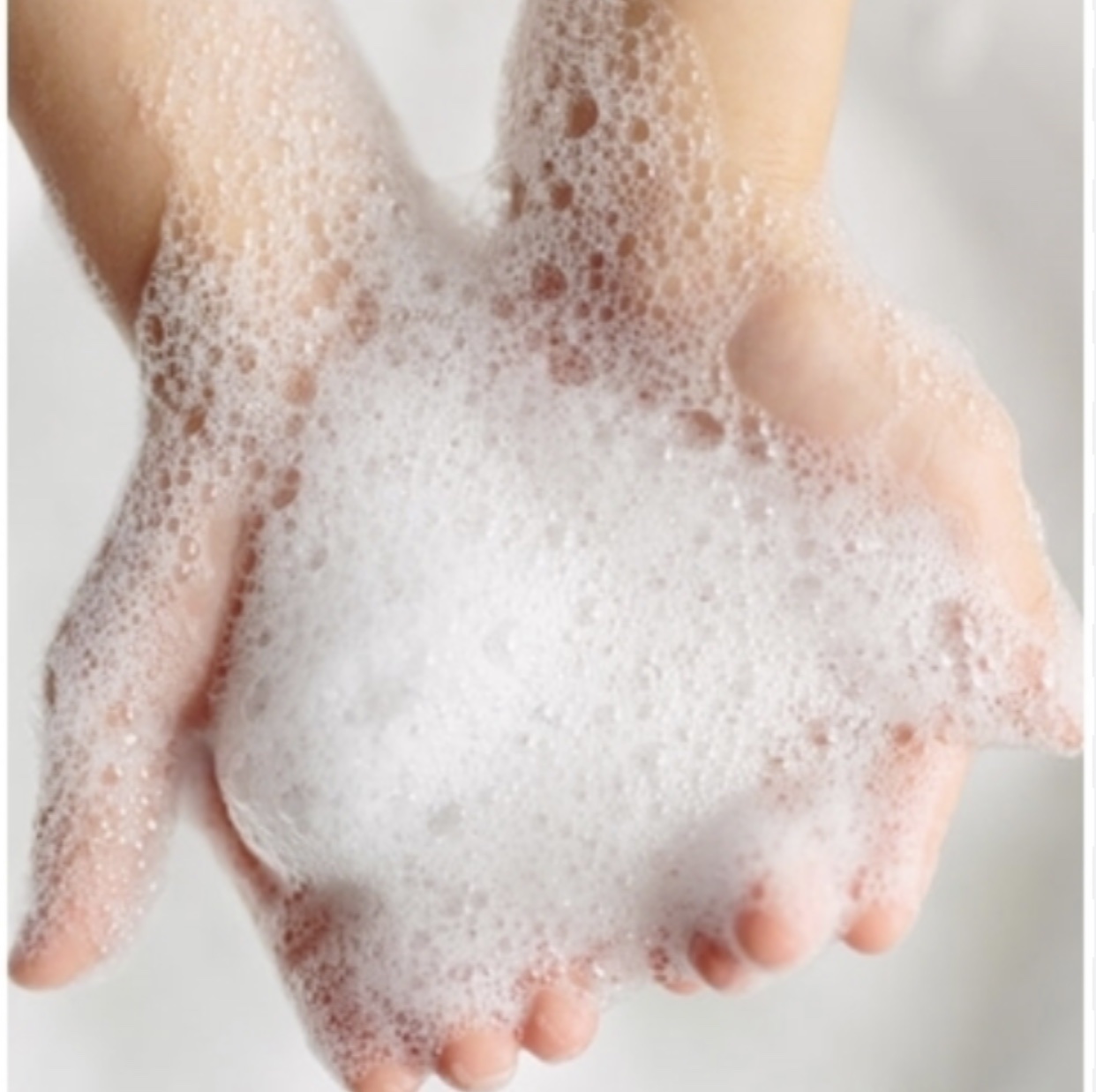 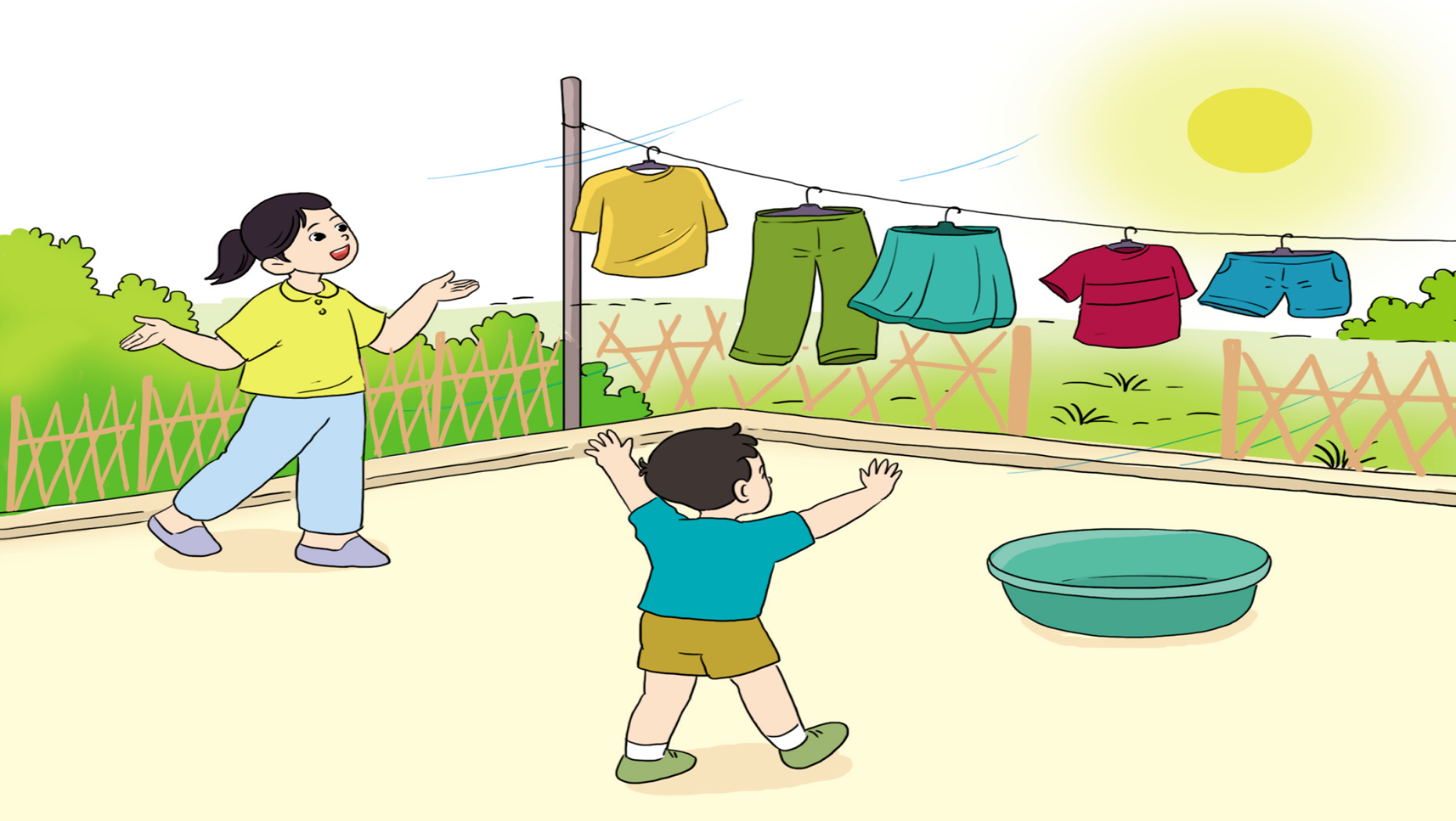 Thứ  sáu, ngày 27  tháng 9  năm 2024
Giặt áo
Bài đọc 3:
Phạm Hổ
Câu 3: Khổ thơ 3 tả nắng đẹp như thế nào?
Thứ  sáu, ngày 27  tháng 9  năm 2024
Giặt áo
Bài đọc 3:
Phạm Hổ
Câu 4:Em hiểu câu thơ “Nắng đi suốt ngày / Giờ lo xuống núi” như thế nào? 
   a) Nắng bừng lên.
   b) Nắng đầy trời.
   c) Nắng đang tắt.
Thứ  sáu, ngày 27  tháng 9  năm 2024
Giặt áo
Bài đọc 3:
Phạm Hổ
Bài thơ khen ai ?, khen về điều gì ?
Thứ  sáu,  ngày 27  tháng 9  năm 2024
Thả diều
Bài đọc 2:
Trần Đăng Khoa
Luyện đọc:
Tìm hiểu bài:
Nộidung: Bài thơ khen bạn nhỏ biết giặt quần áo để tự phục vụ mình và giúp đỡ cha mẹ.
Tre bừng nắng lên /
      Rộn vườn tiếng sáo /
      Nắng đẹp nhắc em /
      Giặt quần,/ giặt áo //
TRÒ CHƠI: Lật mảnh ghép
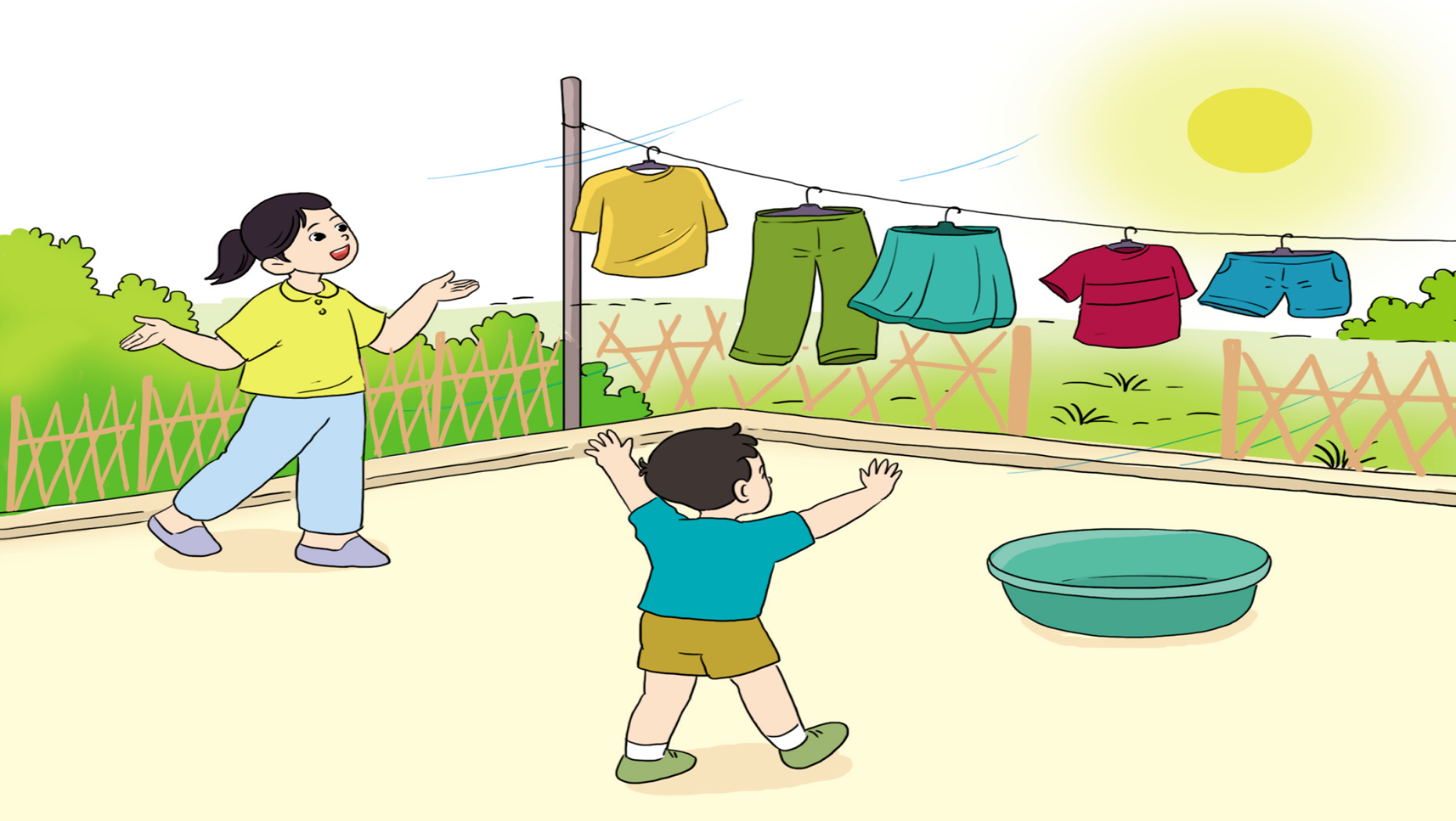 2
1
4
3
Câu 1: Em hãy nêu những việc em đã làm ở nhà ?
Đáp án : Học sinh nêu tên những việc đã làm ở nhà như: quét nhà, trông em, rửa chén….
Câu 2: Em hãy đọc khổ thơ 1,2,3 của bài Giặt áo ?
Đáp án: Học sinh đọc đúng khổ thơ 1,2,3.
Câu 3 : Em hãy thể hiện cảm xúc vui mừng khi hoàn thành công việc ?
Đáp án :HS thể hiện cảm xúc vui mừng, sung sướng
Câu 4: Em hãy đọc khổ thơ 4,5 của bài Giặt áo ?
Đáp án: Học sinh đọc khổ 4,5
Cảm ơn quý thầy cô giáo.